Asistent medical generalist
- Școala este acreditată- Tradiție (anul înfiinţării: 1948)- Calitate (personal medical din unitatea școlară și dinspitalele sibiene)- Parteneriate cu mediul privat- Posibilitatea angajarii cu contracte de muncă în străinătate
Înscrie-te la școala sanitară postliceală de stat!
👉  Atenție!! Perioada de înscrieri 
2 iunie - 31 august 2020!

Pentru înscrieri și detalii despre admitere ne poți contacta:☎  0269-233790 sau 0269-211598📫  Direct la sediul instituției, str. Oștirii nr.5, Sibiu📧    E-mail lcnoica@yahoo.com
http://ltcn.ro/scoala-postliceala-sanitara-de-stat
                                          Școala postliceală sanitară de stat
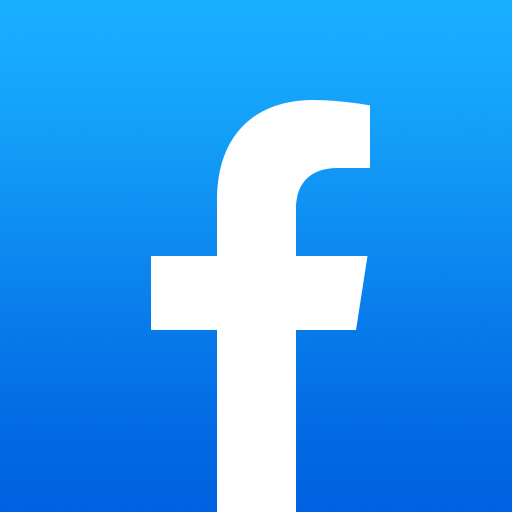 De ce să alegi Școala Postliceală Sanitară de Stat Sibiu?
Suntem o școală cu tradiție, singura postliceală sanitară de stat care există la nivel județean, continuatoare a Liceului Sanitar.

👉 28 locuri fără taxă👉 56 de locuri cu taxă (2500 lei/an), calificarea asistent medical generalist.
Echipa noastră de profesioniști
ACTE NECESARE PENTRU ÎNSCRIERE ÎN ANUL                                 ȘCOLAR 2020 - 20211.Cerere de înscriere (se completează la depunerea dosarului);2. Certificat de naştere, carte de identitate şi, în cazul schimbării numelui, certificat de căsătorie, în copii certificate „conform cu originalul” de către un membru al comisiei de admitere;3. Diplomă de bacalaureat sau adeverinţă de absolvire a liceului, după caz;4. Foaie matricolă pentru clasele a IX-a – a XII-a/a XIII-a;5. Adeverinţă medicală eliberată de către medicul de familie al candidatului, din care să rezulte că este sănătos clinic şi apt pentru calificarea profesională asistent medical generalist;6. Chitanţa pentru plata taxei de înscriere (original ori scanată, 150 ron);7. Dosar plic
Pentru cei care se înscriu prin sistem on-line este necesară scanarea tuturor documentelor, dovada plăţii taxei de înscriere şi cererea tip completată (pentru cerere, vezi site-ul școlii)
Plata taxei de înscriere se poate face în contul  RO49TREZ57621E330500XXXXBanca Trezorerie SibiuDenumire beneficiar: Liceul Teoretic Constantin        Noica SibiuCF 4307025Explicaţii: taxa înscriere pentru Şcoala Postliceală Sanitară
Calendarul admiterii
2 iunie - 31 august 2020 – Înscrierea candidaţilor - on-line (se trimit pe e-mail documentele scanate însoţite de dovada plații și cererea tip completată, aceasta din urmă o găsiți mai jos pe site)- prin înscriere directă la şcoală, care se va efectua cu programare telefonică prealabilă.2 septembrie 2020 – afișarea repartizării candidaților pe săli3 septembrie 2020 – susținerea probei scrise4 septembrie 2020 – afișarea rezultatelor, ora 104 septembrie 2020 – depunerea contestațiilor, orele 13-157 si 8 septembrie 2020 – validarea locului de către candidatul admis